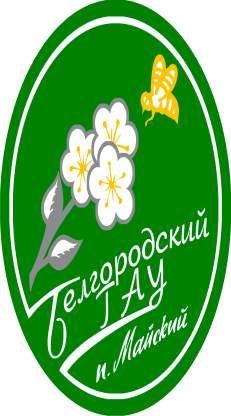 Информационно-методические материалы  
по прохождению практической подготовки 
для обучающихся бакалавриата и магистратуры 
заочной формы обучения 
ФГБОУ ВО БелГАУ имени В.Я.Горина
Куда можно прийти за консультацией?
ОТДЕЛ ОРГАНИЗАЦИИ
ПРАКТИЧЕСКОЙ ПОДГОТОВКИ
317,     402,    404 каб.
Виды практики
38-11-27
39-23-89
Производственная, в т.ч. преддипломная
39-22-86
Учебная
ТИПЫ
Практика по получению профессиональных умений и опыта профессиональной деятельности
в т.ч. технологическая, педагогическая практика
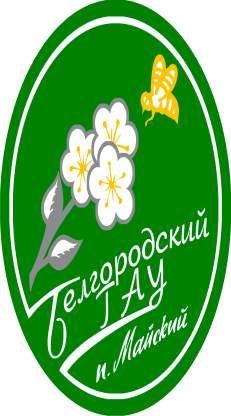 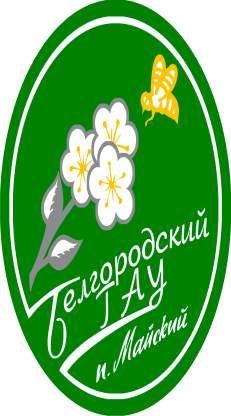 График
производственной практики
ШАГ 1. Встретиться со специалистом по учебно-методической работе отдела организации практической подготовки и узнать точные сроки, вид и объем практики
МАГИСТРАТУРА  (Осенний семестр)
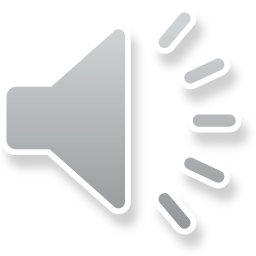 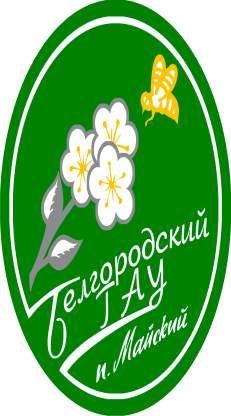 МАГИСТРАТУРА Весенний семестр
БАКАЛАВРИАТ  (Осенний семестр)
БАКАЛАВРИАТ  (весенний семестр)
СПО
Осенний семестр
Весенний семестр
СПО
Весенний семестр
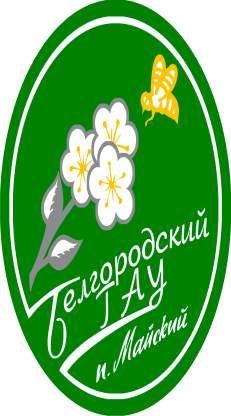 Ссылка на  сайт отдела организации практической подготовки
сайт университета http://www.bsaa.edu.ru
ОБУЧАЮЩИМСЯ
УЧЕБНО-МЕТОДИЧЕСКОЕ УПРАВЛЕНИЕ
ОТДЕЛ ОРГАНИЗАЦИИ ПРАКТИЧЕСКОЙ ПОДГОТОВКИ
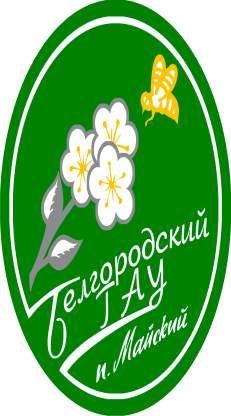 Отдел организации практической подготовки
Адрес: п. Майский, ул. Вавилова, 1
ГЛАВНЫЙ АДМИНИСТРАТИВНО-НАУЧНЫЙ КОРПУС
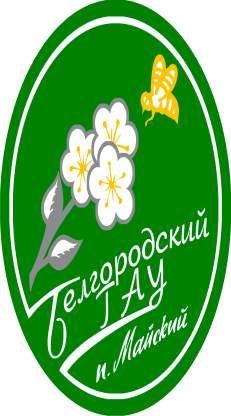 Получить:
- консультацию о базовых предприятиях, на которых можно пройти производственную практику в соответствии с направлением подготовки;
-квалифицированную помощь в поиске места прохождения практики
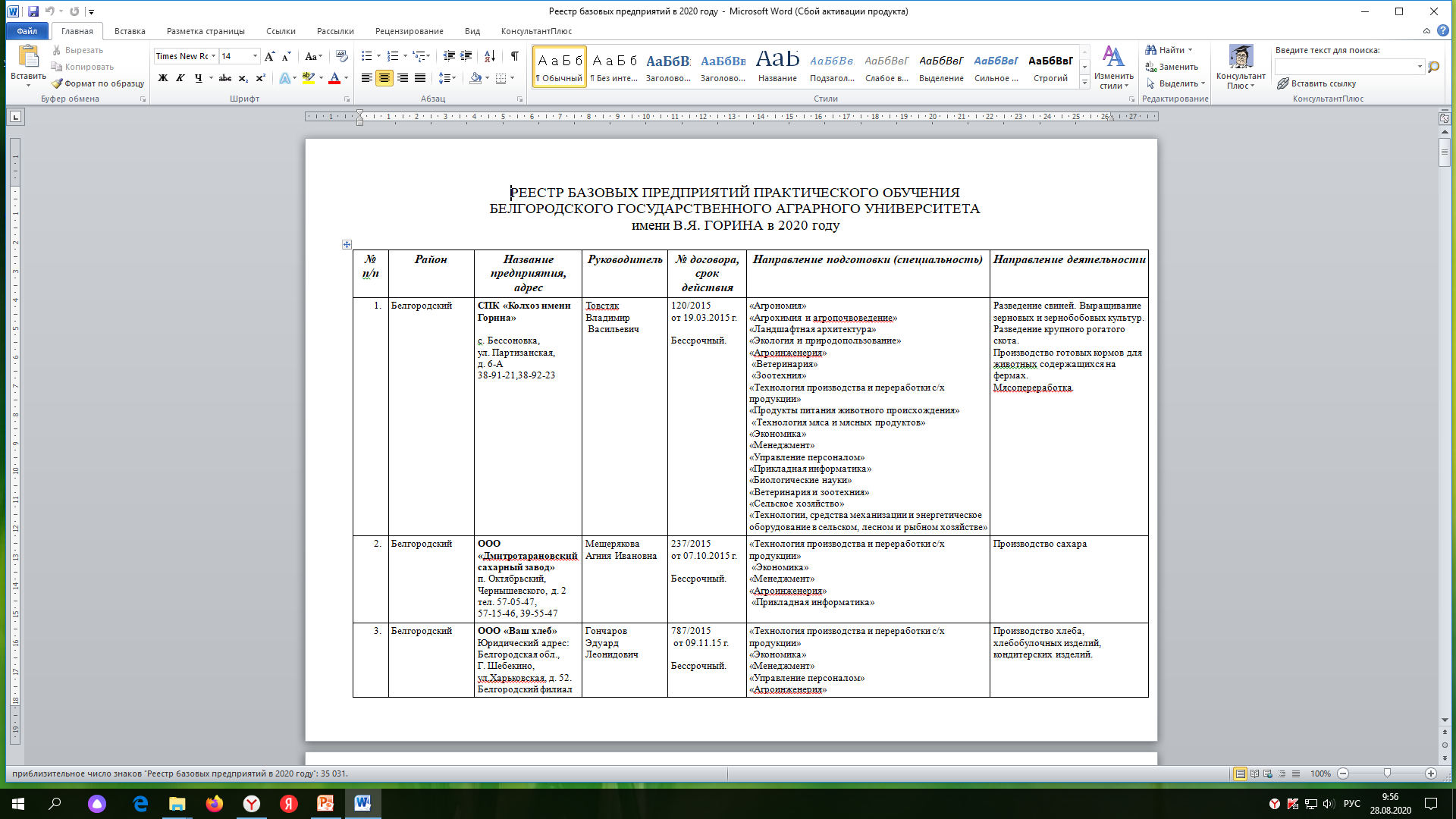 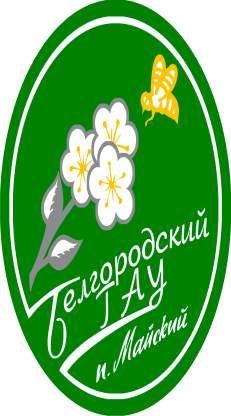 - индивидуальный договор о проведении практики (2 экземпляра).
После заключения данного договора с предприятием, один экземпляр остается на предприятии, второй прикладывается к отчету при его сдаче.
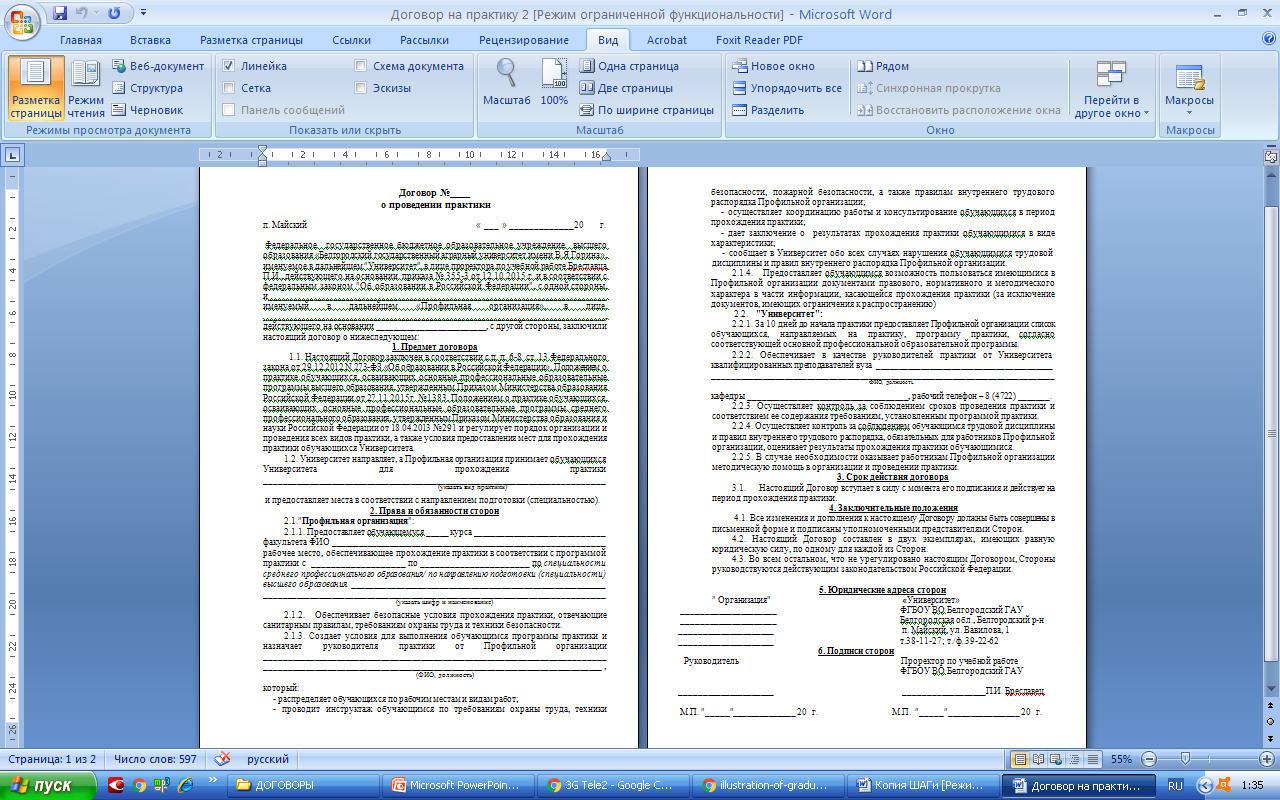 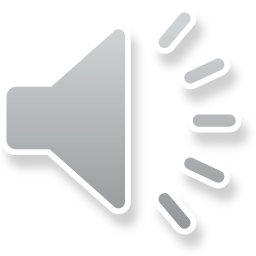 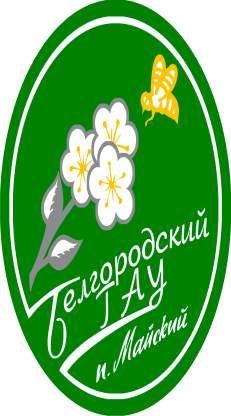 ШАГ 2.
Изучить программу производственной практики, которая расположена на сайте университета. Для этого необходимо зайти на сайт университета http://www.bsaa.edu.ru
и выполнить последовательность действий:
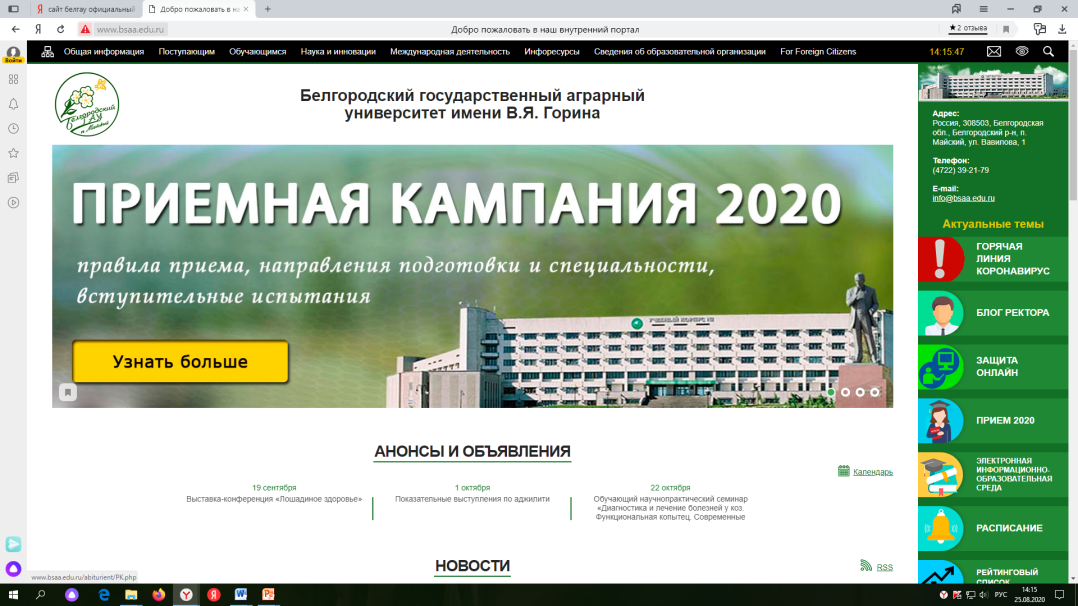 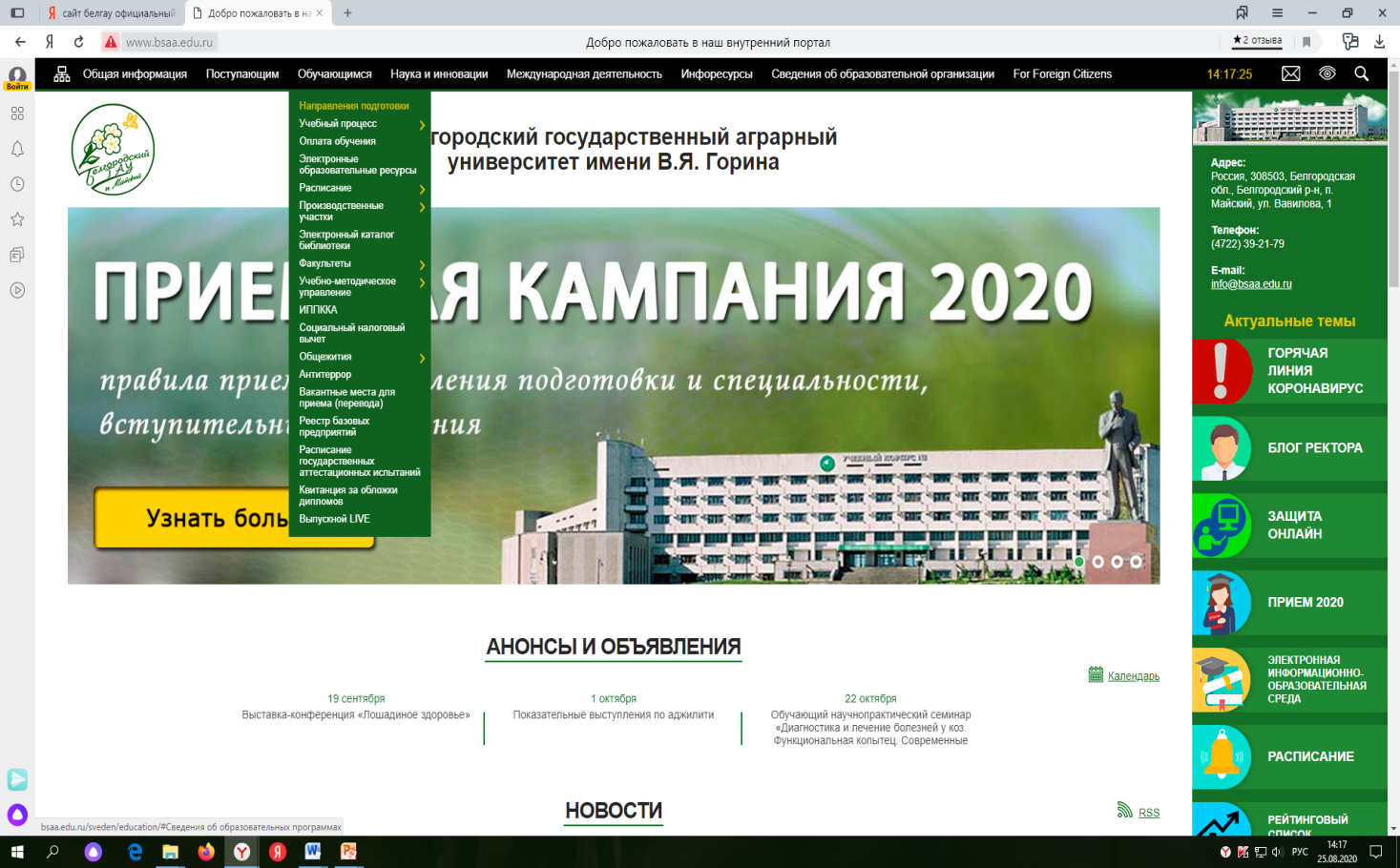 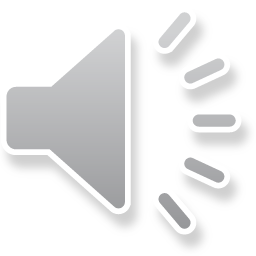 ВЫБРАТЬ
«Обучающимся» → «Направление подготовки»
ДАЛЕЕ
«Информация об описании образовательных программ»
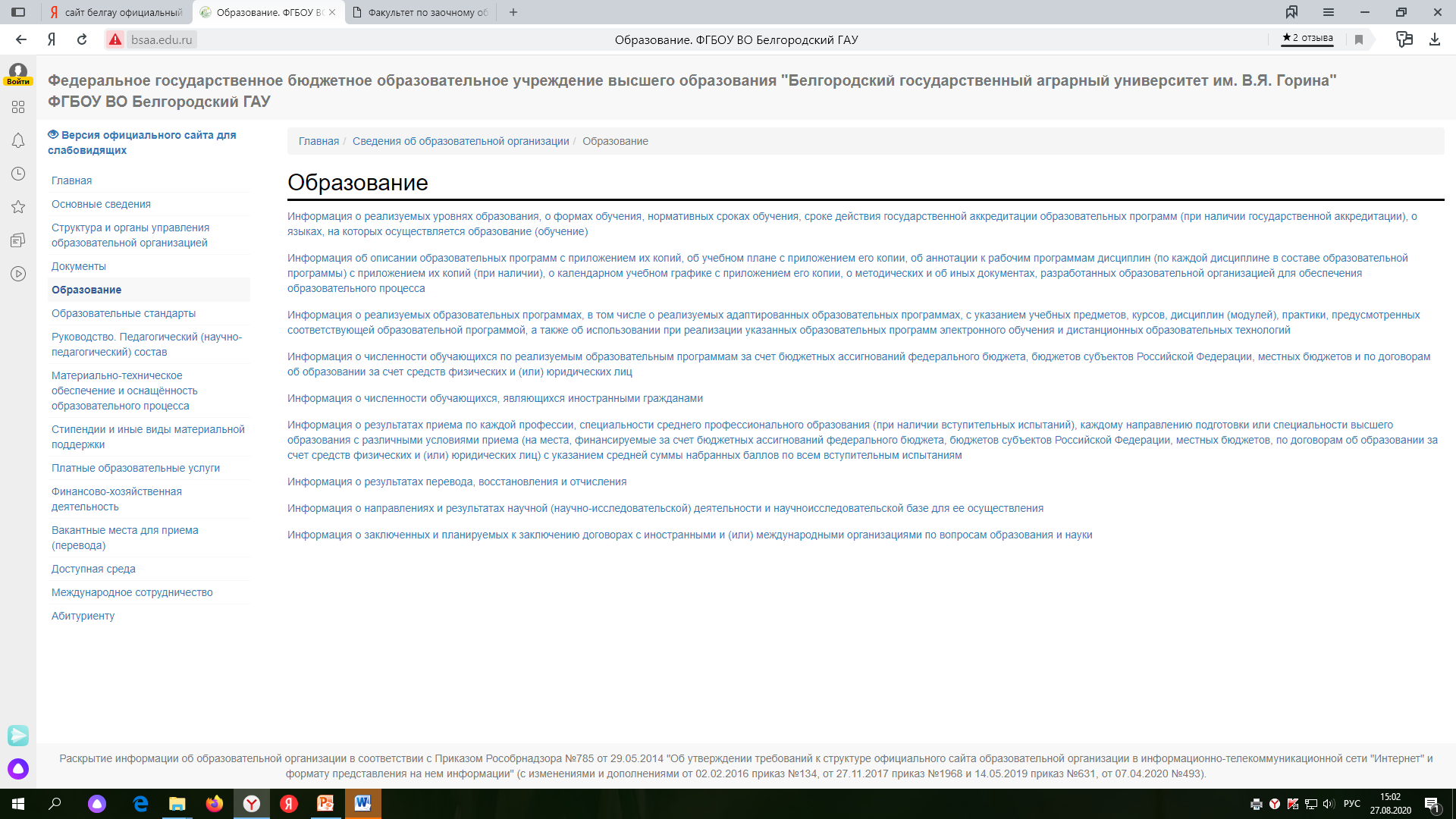 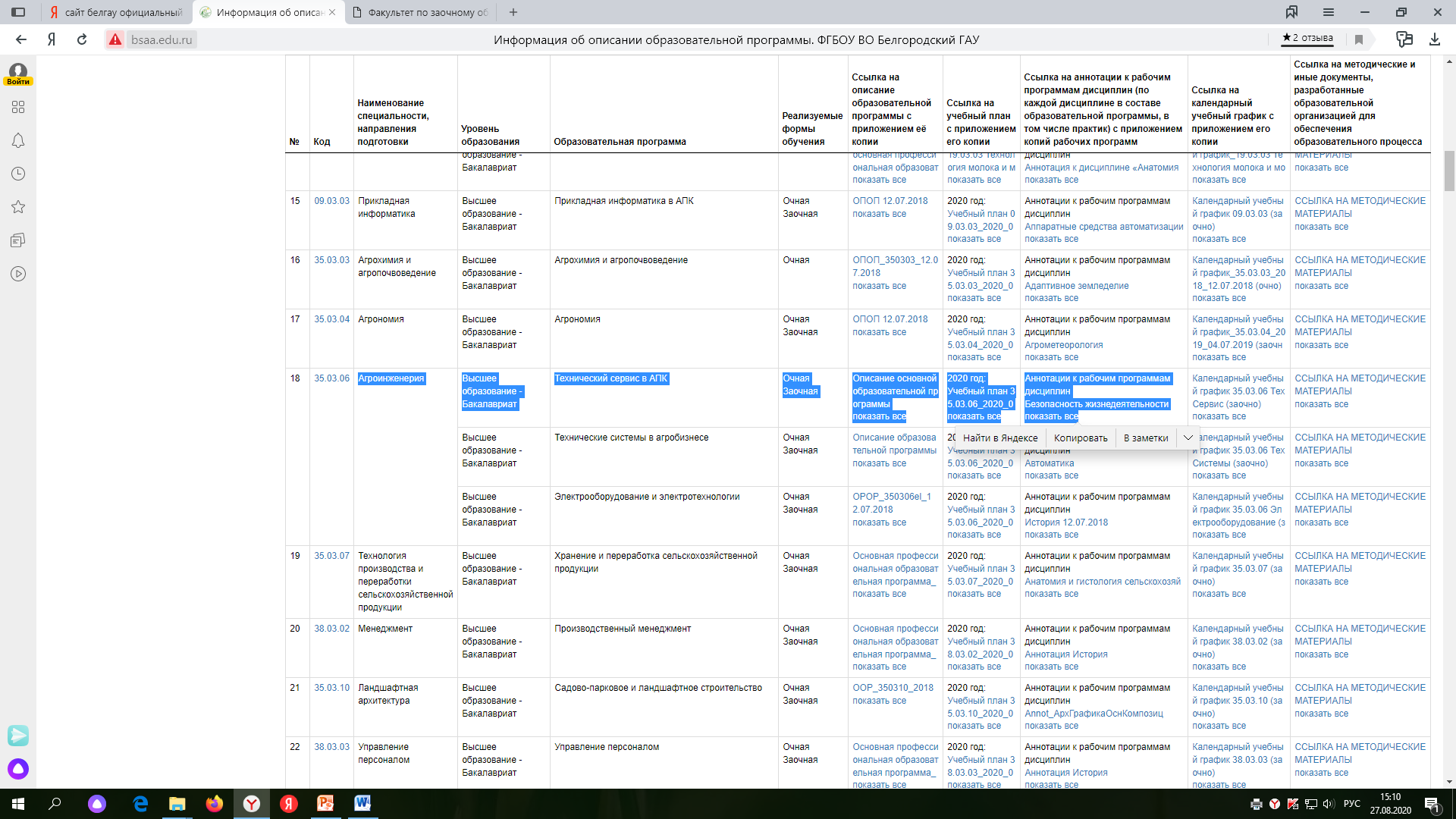 НАХОДИМ
«Направление подготовки» (н-р 35.03.04 Агрономия),    «Уровень образования» (н-р Высшее образование-бакалавриат)
НАЙТИ И СКАЧАТЬ программу производственной практики.
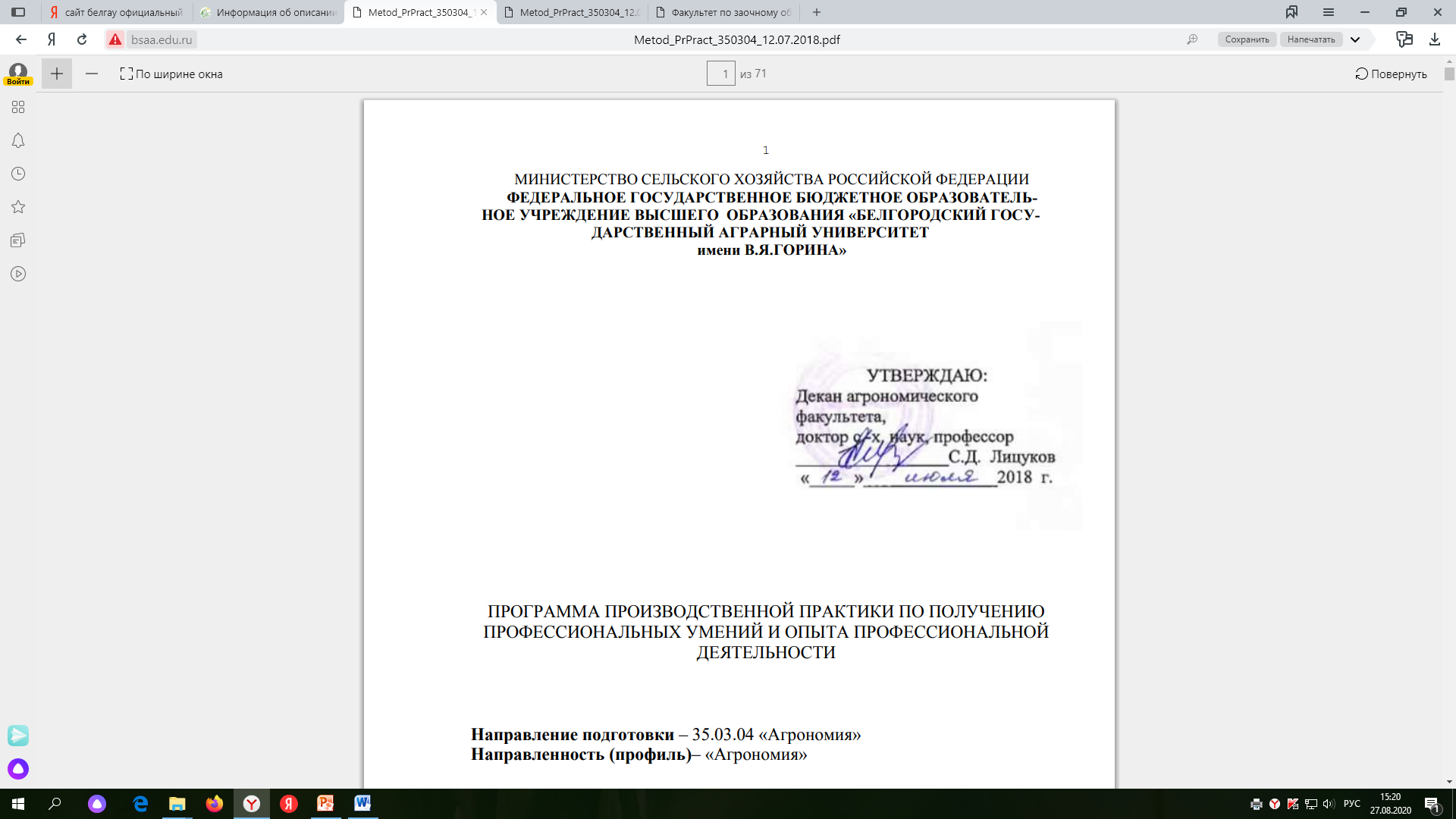 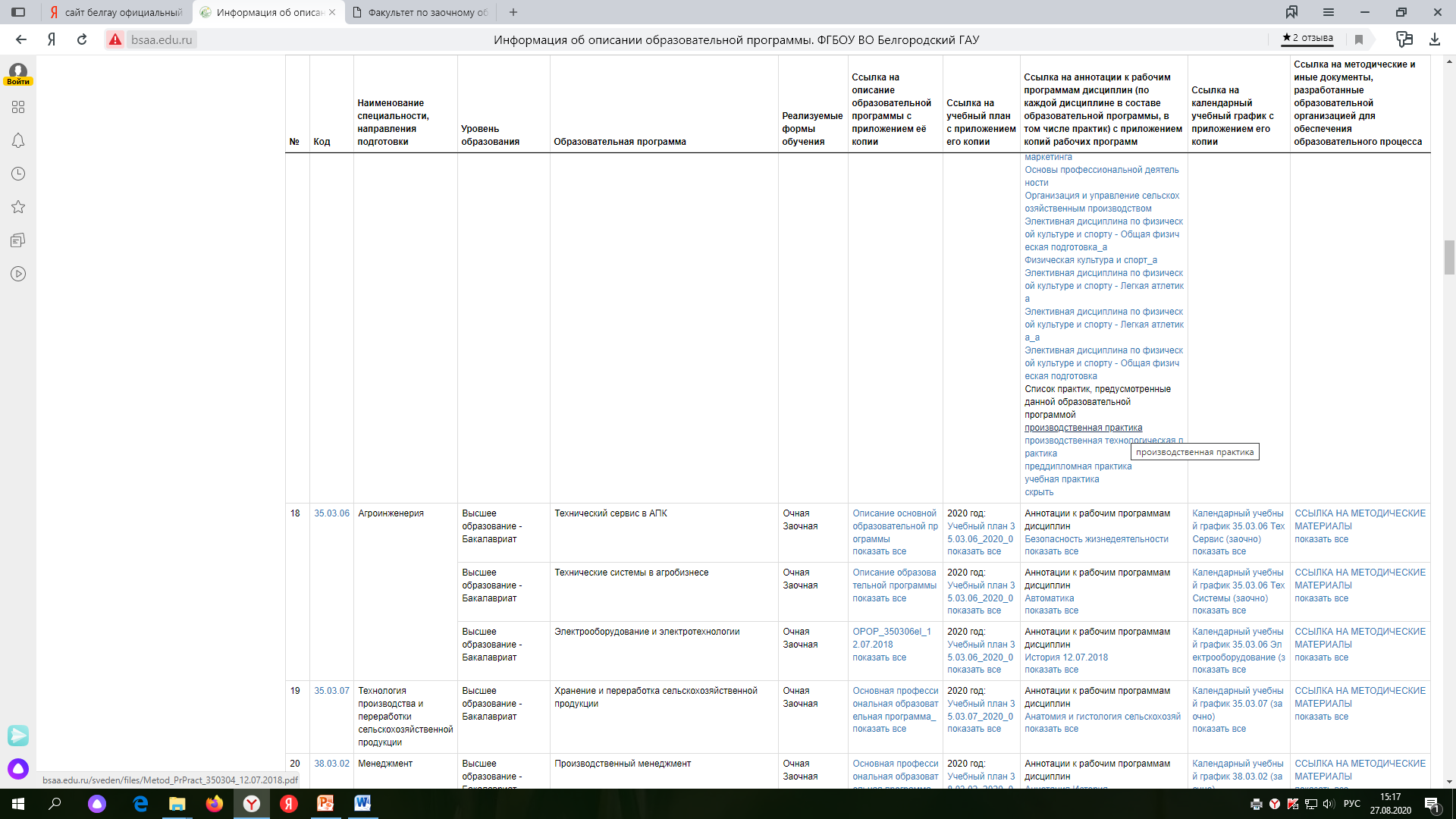 В ПРОГРАММЕ ПРОИЗВОДСТВЕННОЙ ПРИКТИКИ ВЫ МОЖЕТЕ НАЙТИ:
1 - компетенции, которые должен освоить обучающийся на практике
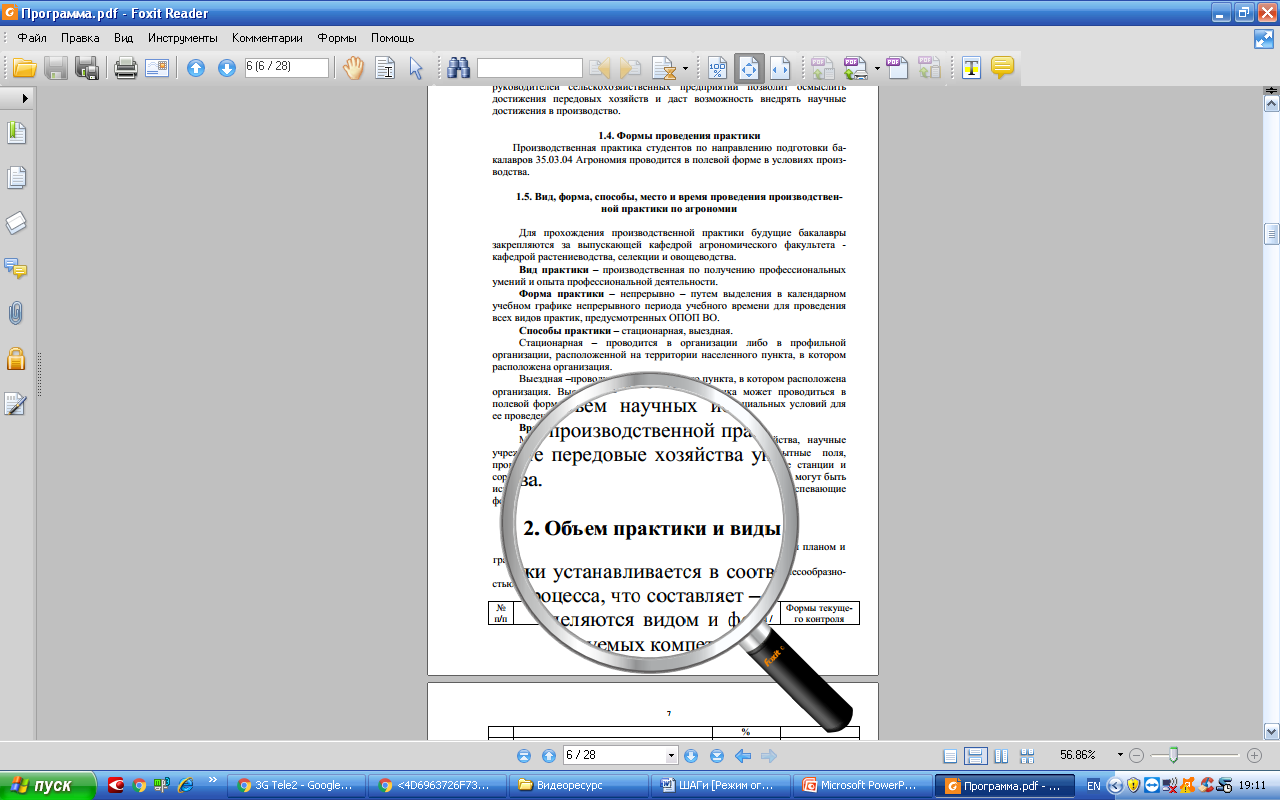 2 - объем практики и виды работы
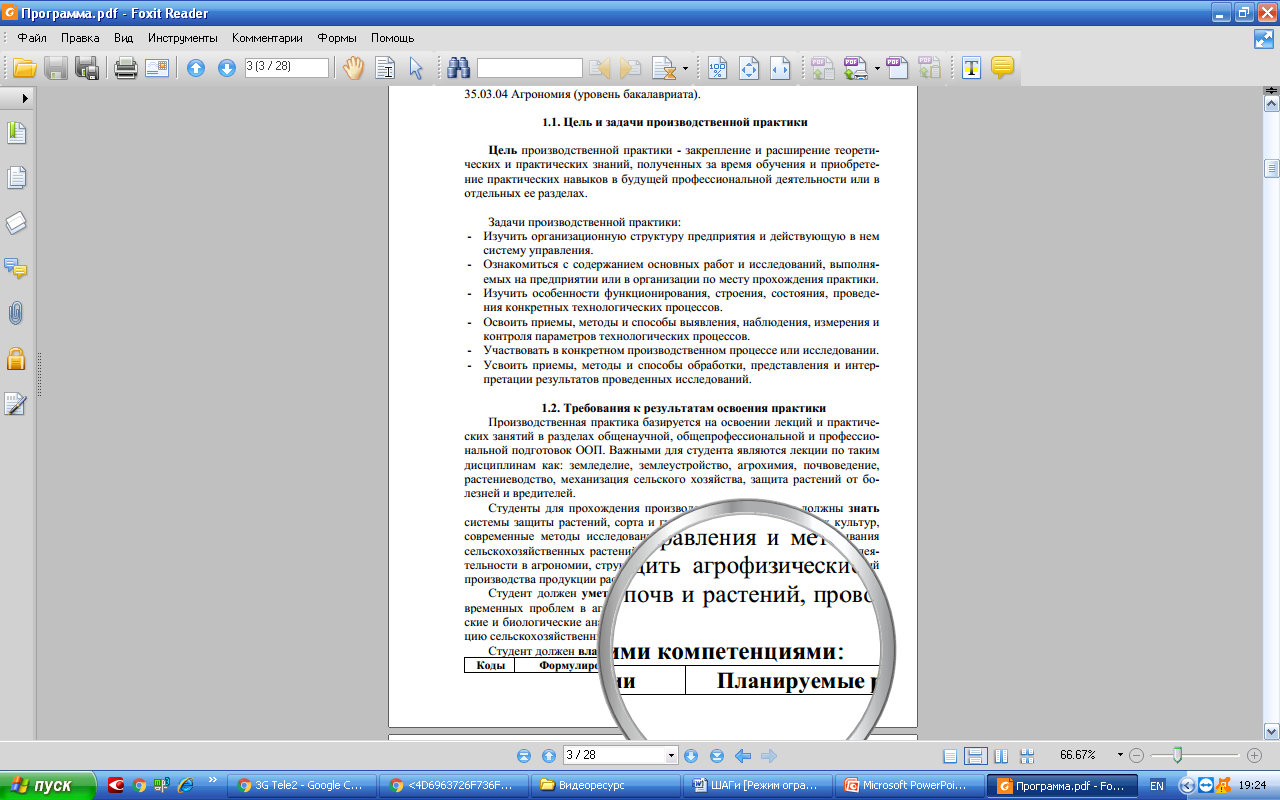 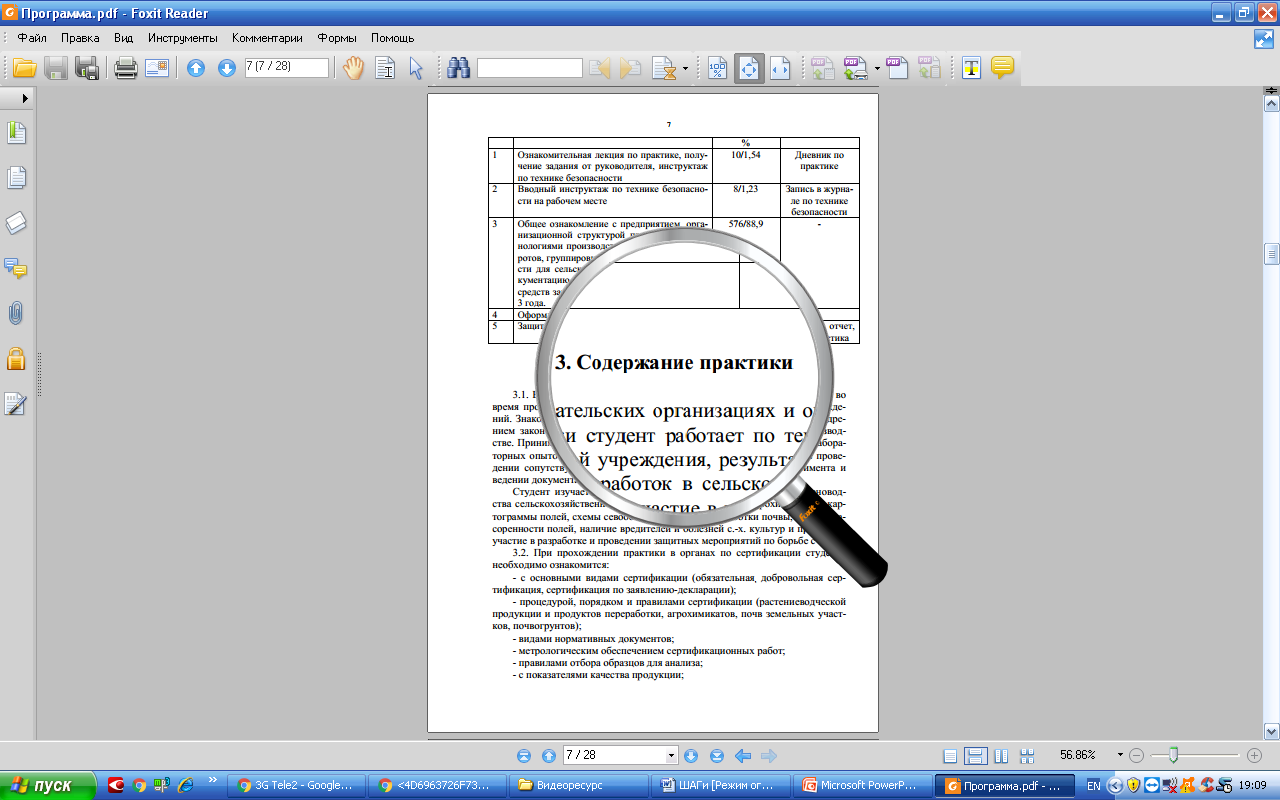 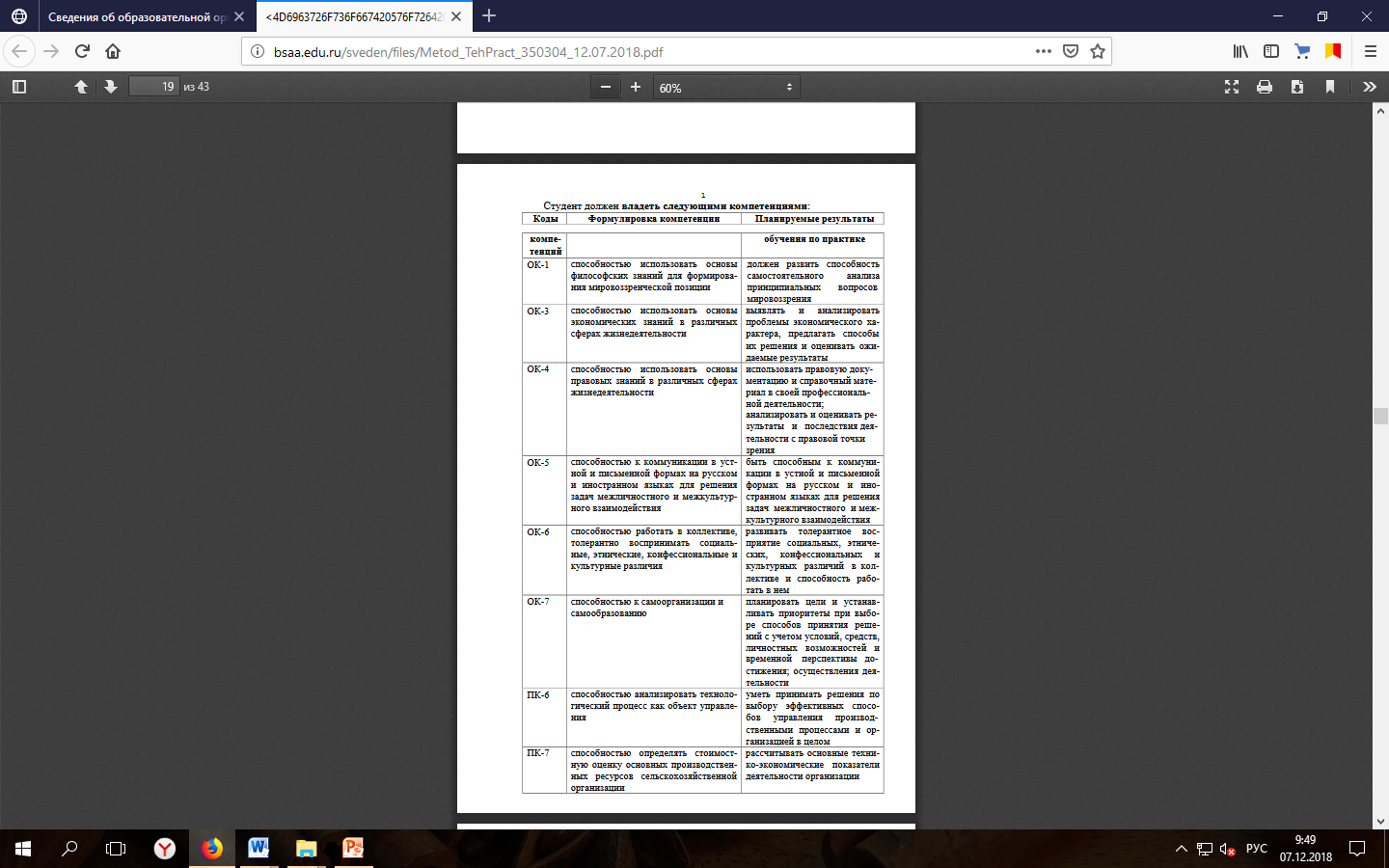 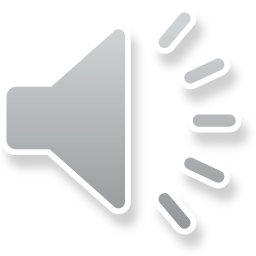 3 - содержание практики
5 – содержание отчета
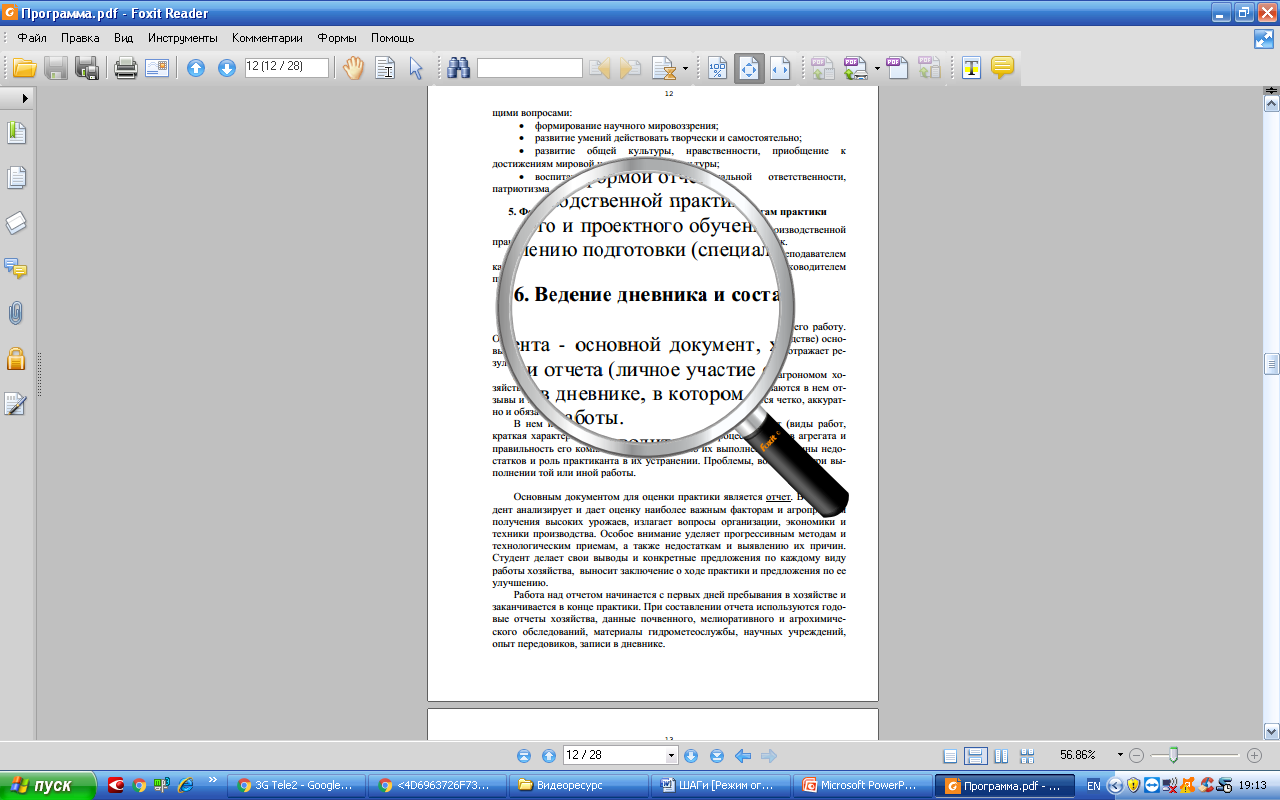 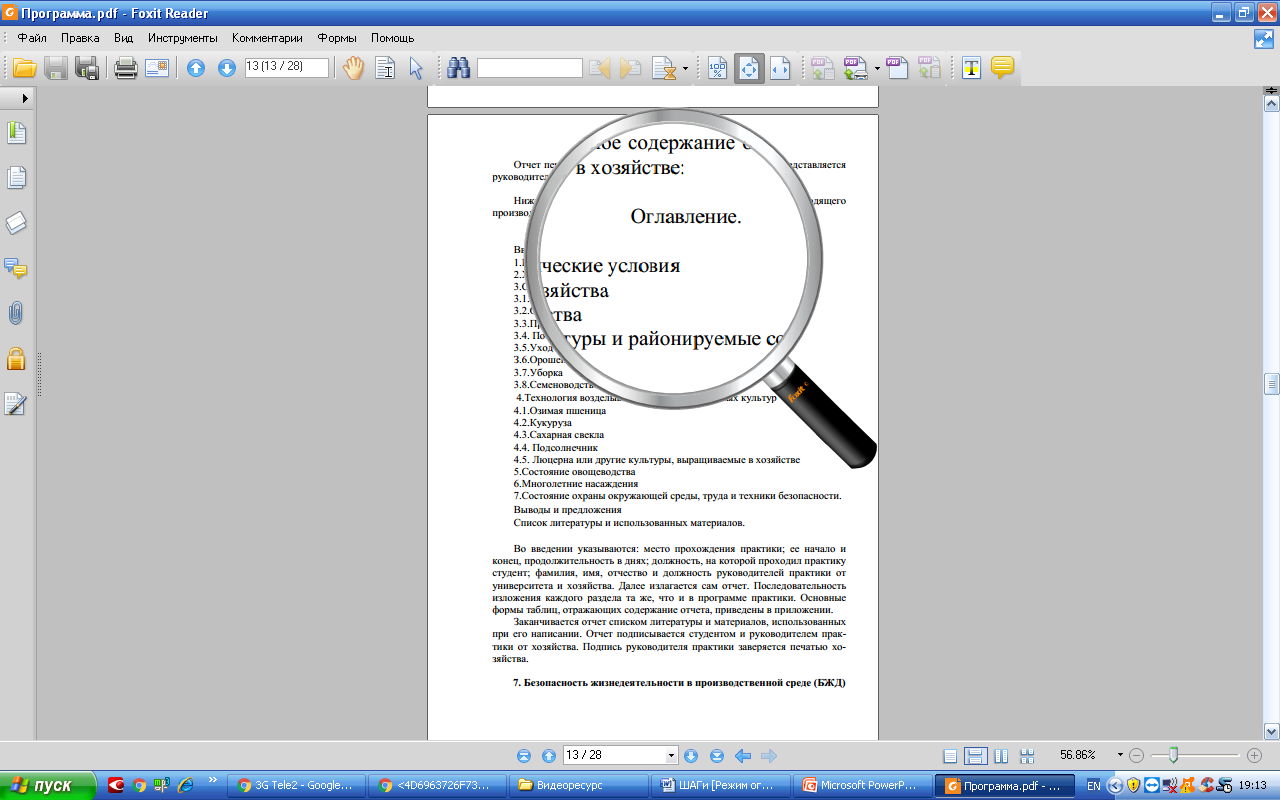 6 – перечень индивидуальных заданий и т.д.
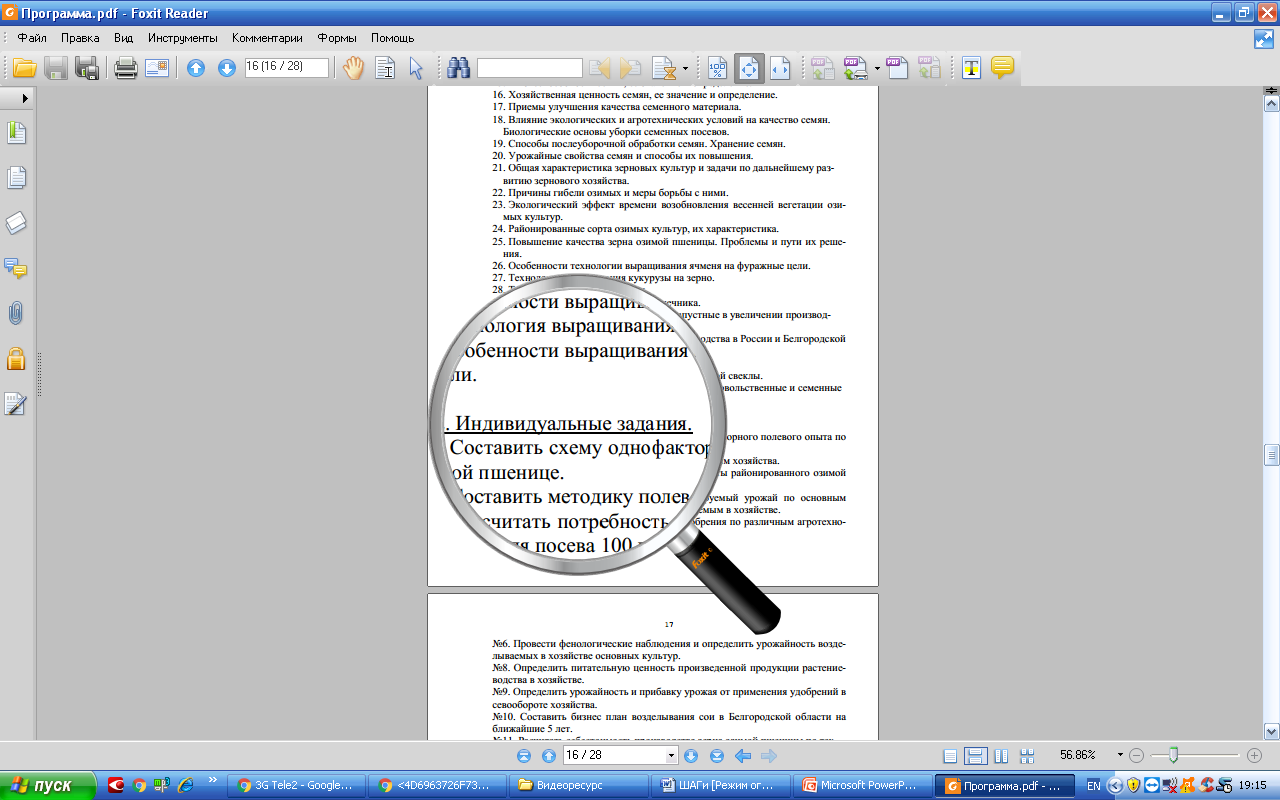 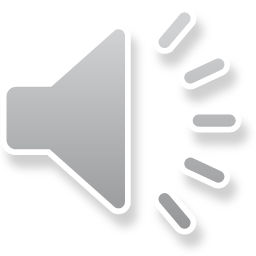 4 - правила ведения дневника и составления отчета
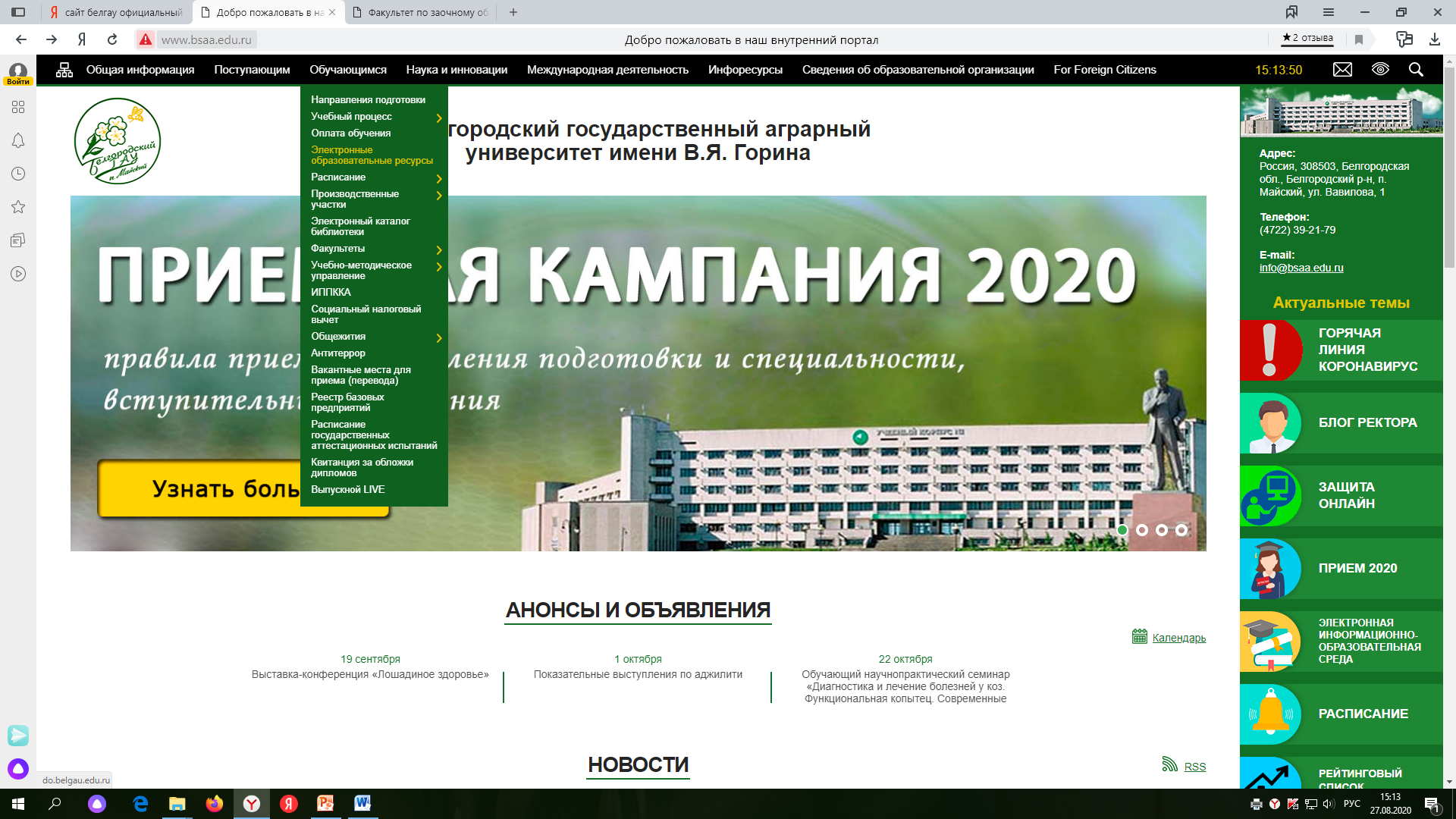 ШАГ 3. Зарегистрироваться в электронной образовательной среде университета.
Выбрать
а) «Обучающимся»
б) «Электронные образовательные ресурсы»
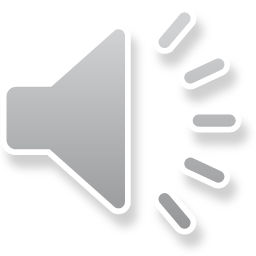 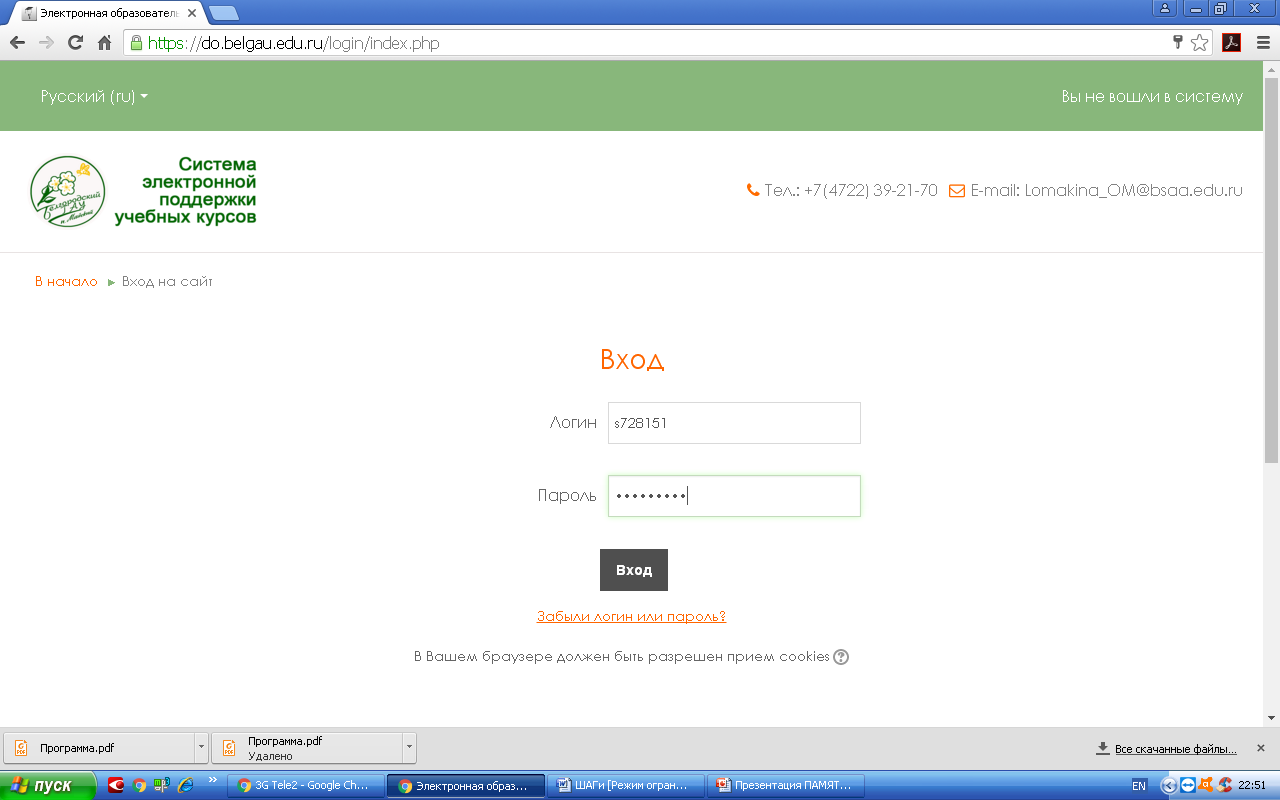 Зарегистрироваться: 
логин: sзачетка (пример: s123456);                                               пароль: Stзачетка% (пример: St123456%).
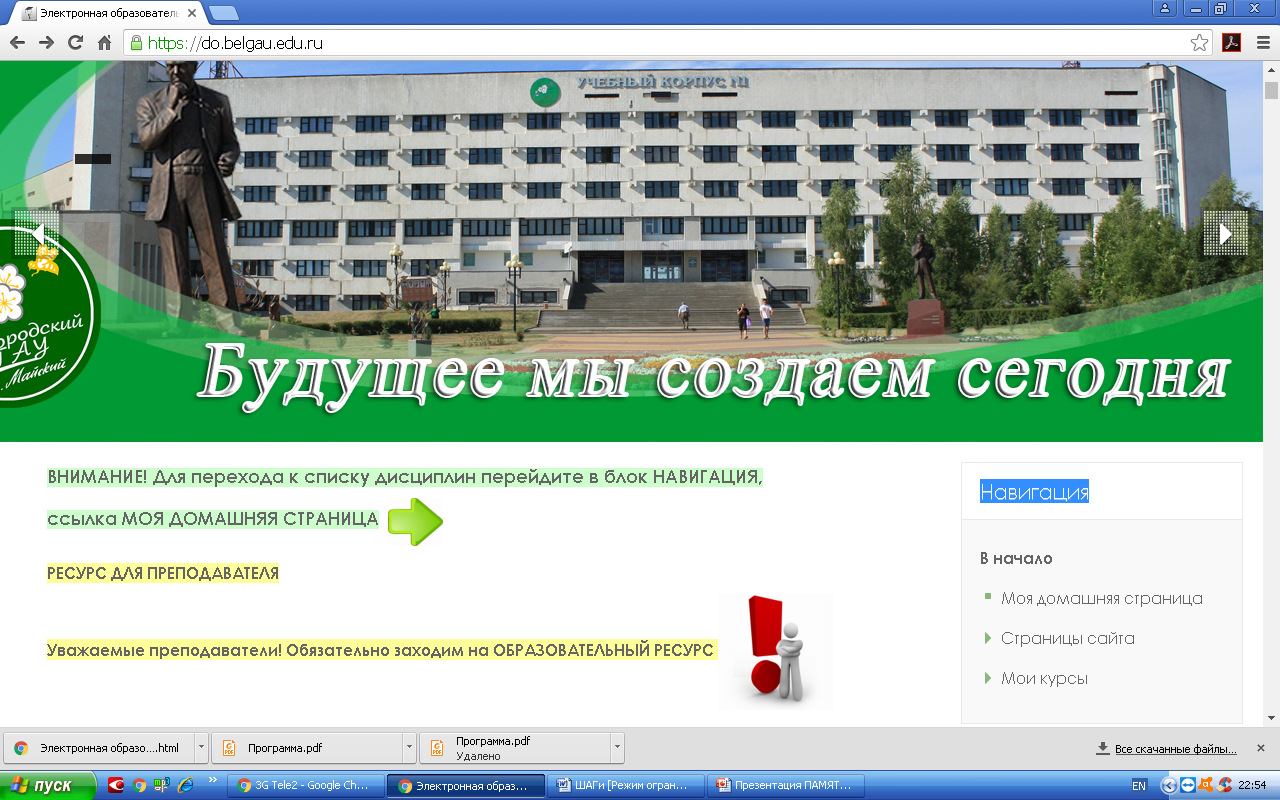 Выбрать блок «Навигация»
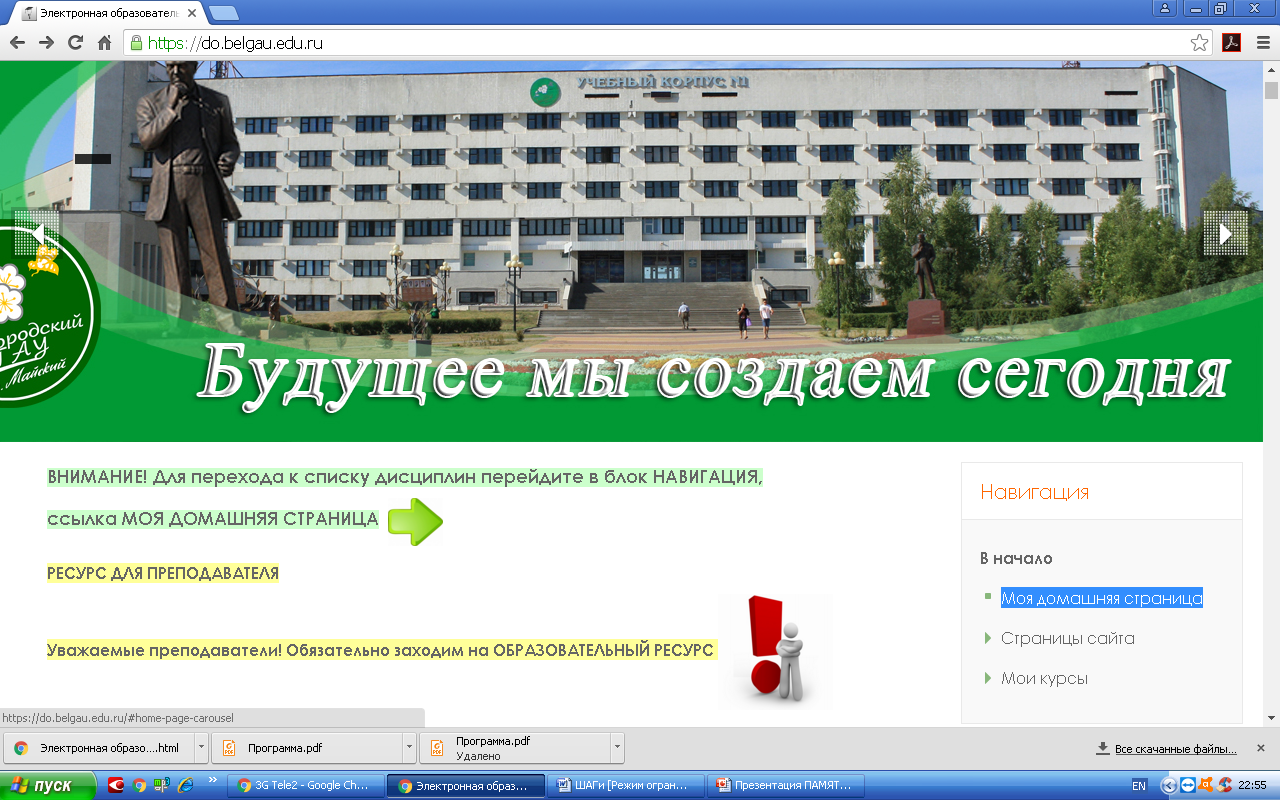 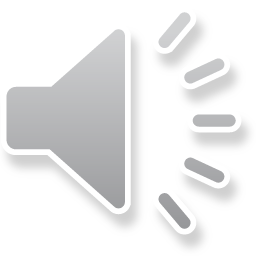 «Моя домашняя страница»
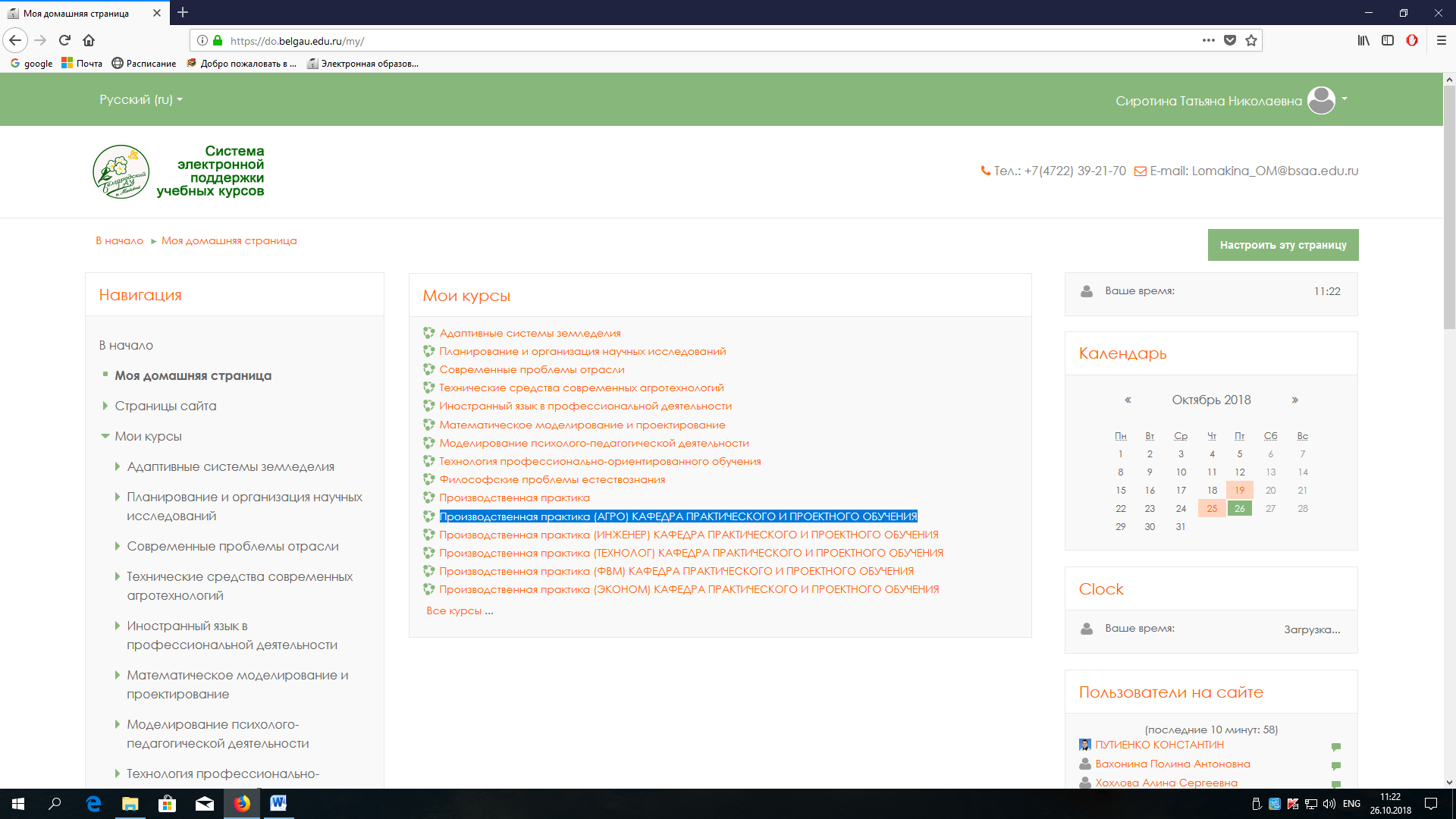 Зайти на курс «Производственная практика», в соответствии с направлением подготовки
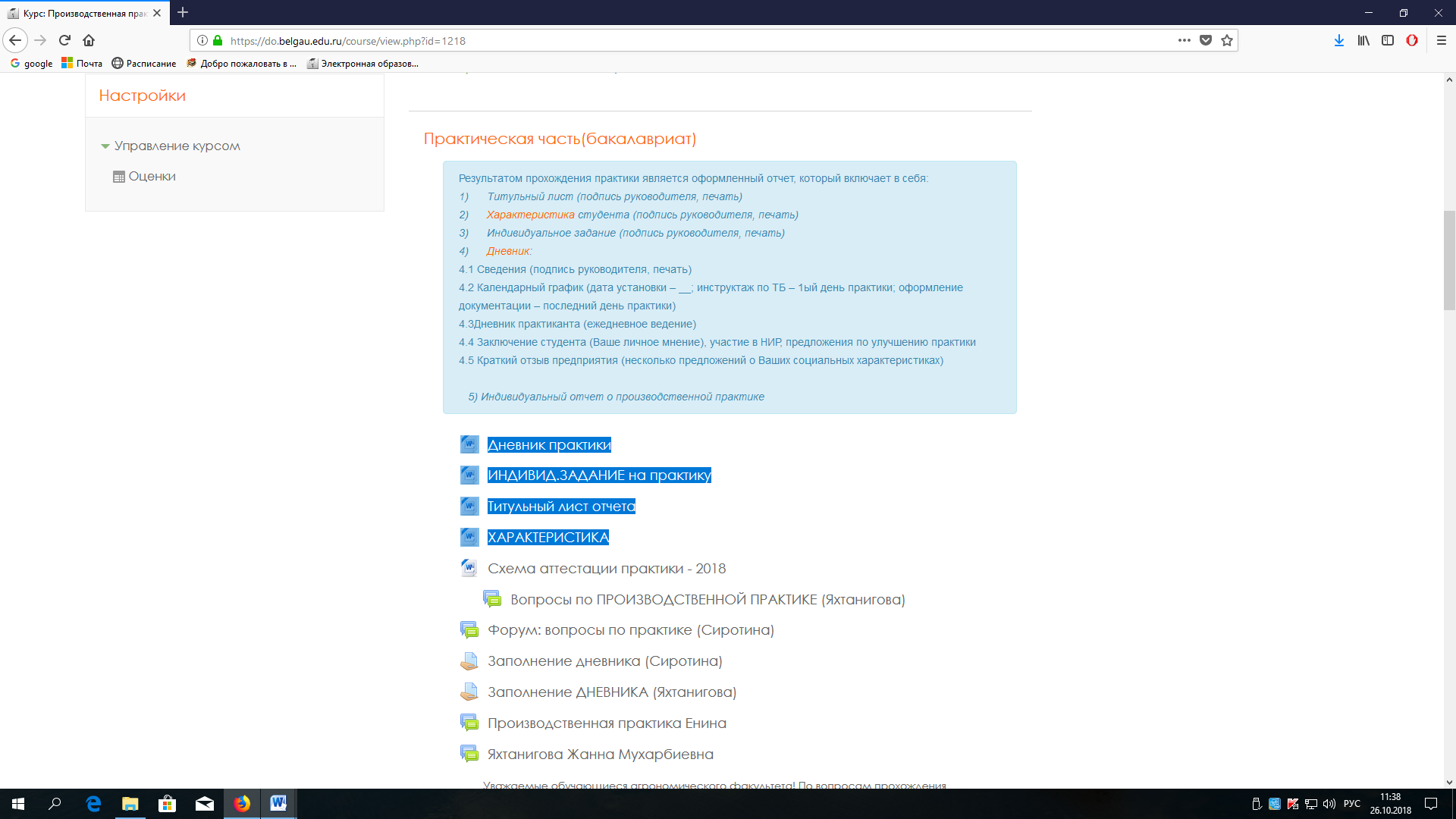 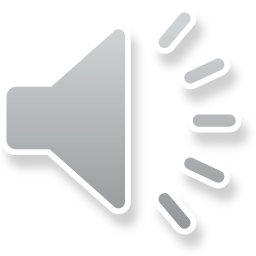 В разделе «Практическая часть» найти и скачать отчетную документацию (для бакалавров и магистрантов – дневник, характеристика, индивидуальное задание, титульный лист отчета)
2.	Тема индивидуального задания на практику обучающемуся выдается руководителем от выпускающей кафедры до ухода на практику.
1.Дневник студента - основной документ, характеризующий его работу. Дневник заверяется руководителем практики от предприятия и руководителем практики от выпускающей кафедры соответствующего факультета. Практикант обязан вести дневник ежедневно с первого до последнего дня практики. В графе «Рабочее место» студент указывает общее рабочее место, на котором он в этот день работал.  В графе «Содержание выполненных работ» студент подробно указывает, чем он занимался и что конкретно сделал.
3.	Характеристику на обучающегося составляет руководитель от профильной организации на основании выполнения им программы практики и освоения компетенций
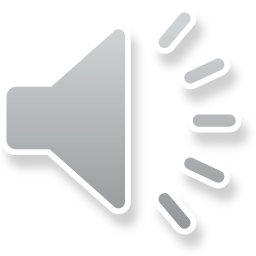 4.	Отчет является основным документом для оценки практики обучающегося. В нем студент анализирует и дает оценку проводимой работы, делает свои выводы и конкретные предложения по каждому виду работы хозяйства, выносит заключение о ходе практики и предложения по ее улучшению. Работа над отчетом начинается с первых дней пребывания в хозяйстве и заканчивается в конце практики. Примерное содержание отчета берется из программы практики. Готовый отчет представляется руководителям практики от хозяйства и университета.
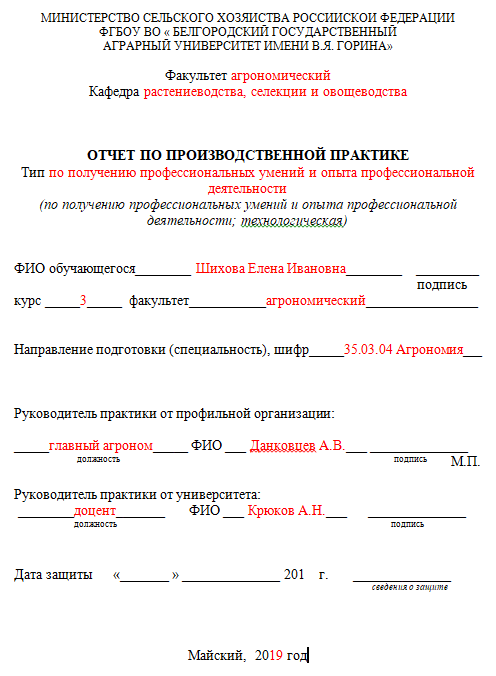 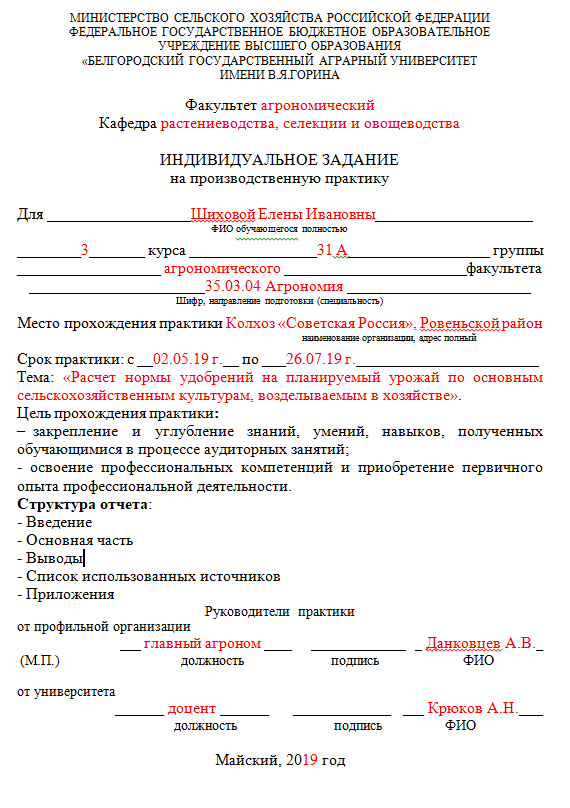 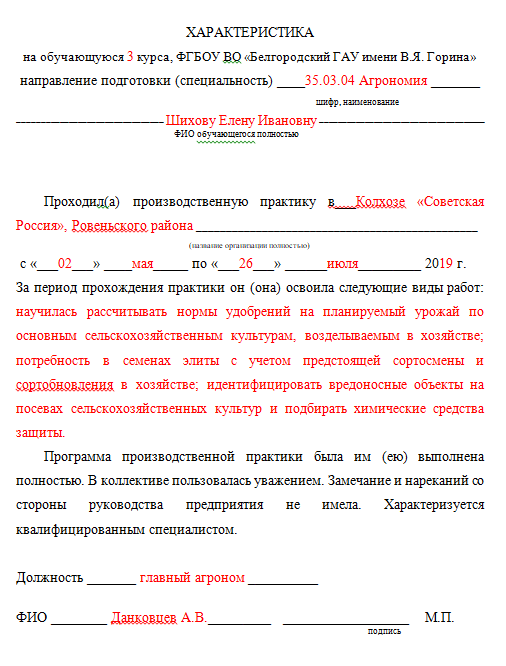 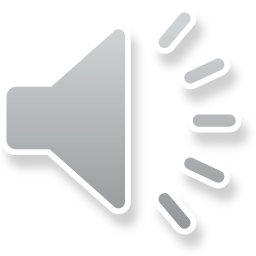 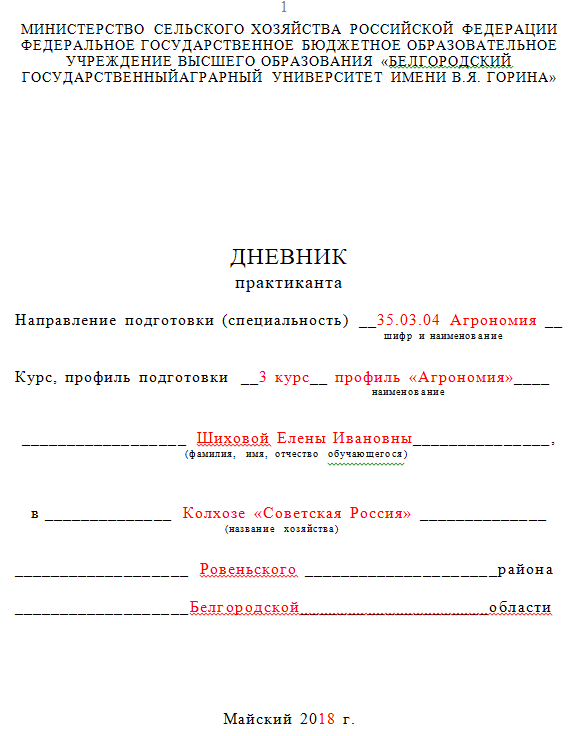 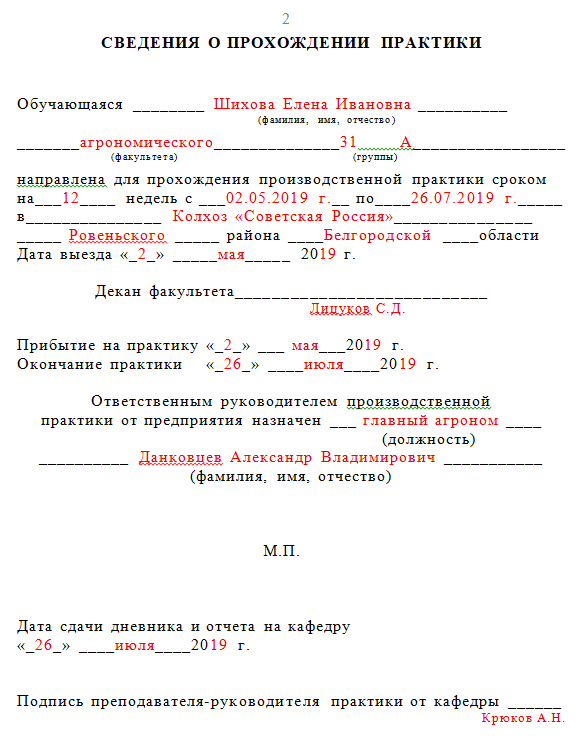 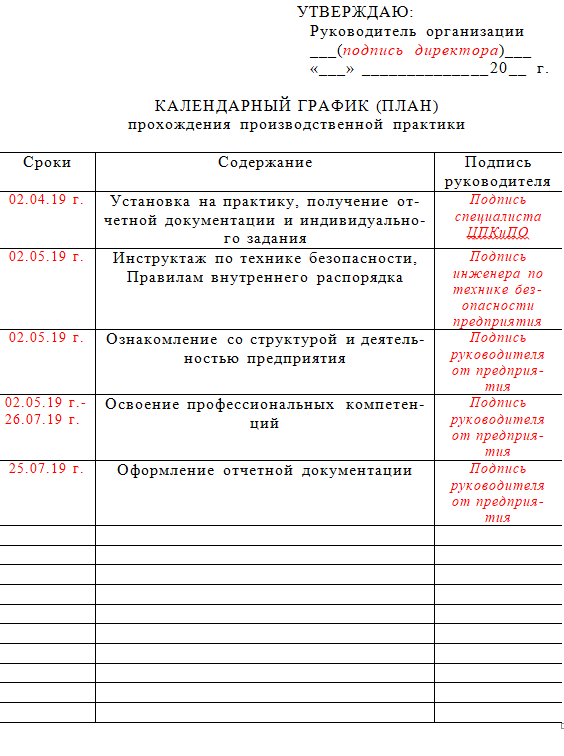 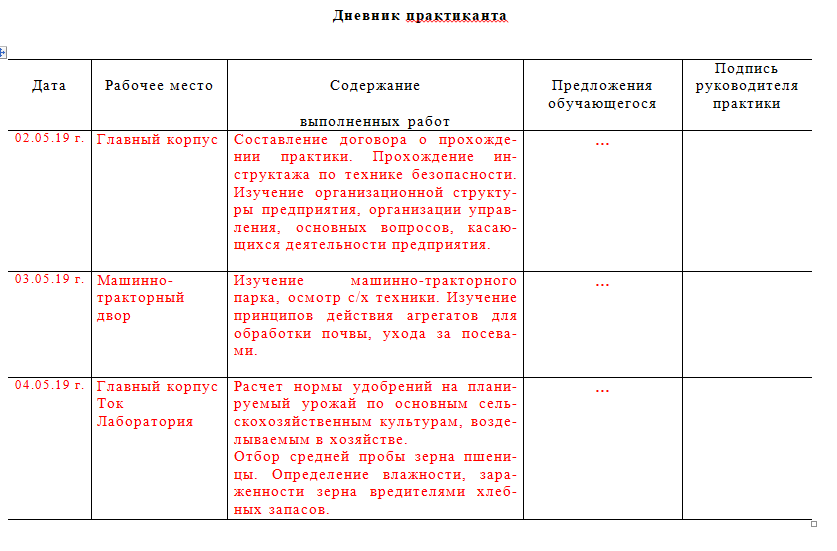 Отчетная документация заверяется печатью предприятия и подписью наставника от профильной организации
Печать ставится на:
титульном листе отчета;
бланке индивидуального задания;
характеристике;
сведениях о прохождении практики (в дневнике).
      ИТОГО: 4 печати
Обучающийся обязан в последний день прохождения практики предоставить руководителю практики от выпускающей кафедры письменный отчет о выполнении программы практики и дневник с характеристикой руководителя практики от профильной организации.
Результаты прохождения практики оцениваются посредством проведения промежуточной аттестации. 
Неудовлетворительные результаты промежуточной аттестации по практике или ее не прохождение при отсутствии уважительных причин признаются академической задолженностью («Положение о практике обучающихся, осваивающих основные образовательные программы Белгородского государственного аграрного университета имени В.Я. Горина с изменениями и дополнениями» п.2.14, 2.22.)
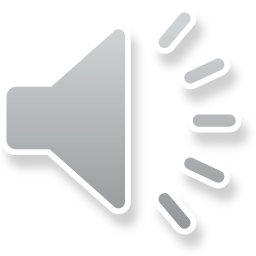 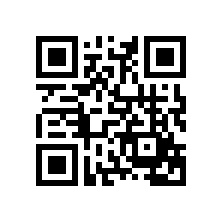 Сайт университета
ВНИМАНИЕ!!! Быстрый ДОСТУП!
Система электронной поддержки учебных курсов
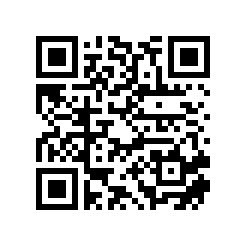 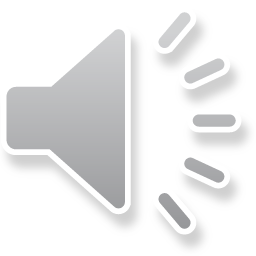 Программы практики по направлениям подготовки (специальности)
Информация о структуре и деятельности отдела организации практической подготовки
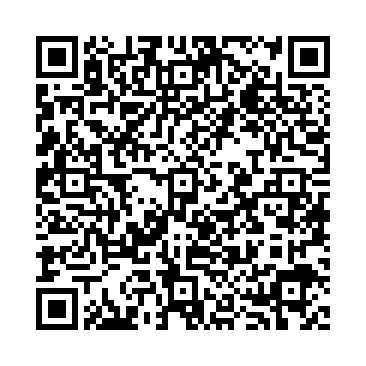 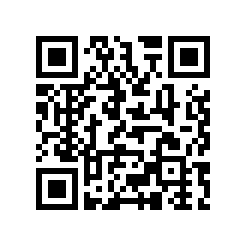 Удачи в прохождении производственной практики!